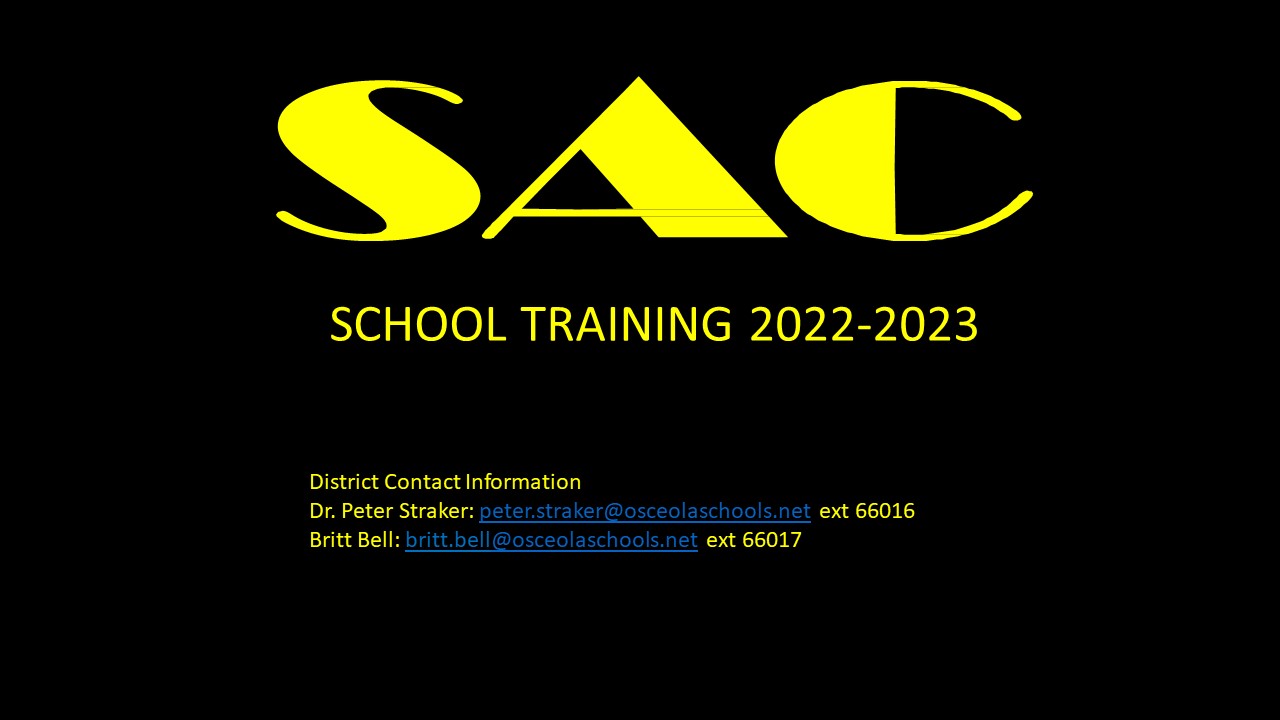 November 10th – 6:00 PM – PD Room
December 8th – 6:00 PM – PD Room
January 12th – 6:00 PM – PD Room
February 9th – 6:00 PM – PD Room
March 9th – 6:00 PM – PD Room
April 13th – 6:00 PM – PD Room
May 11th – 6:00 PM – PD Room
SAC Meeting Dates & Times
BYLAWS: Review and Revision
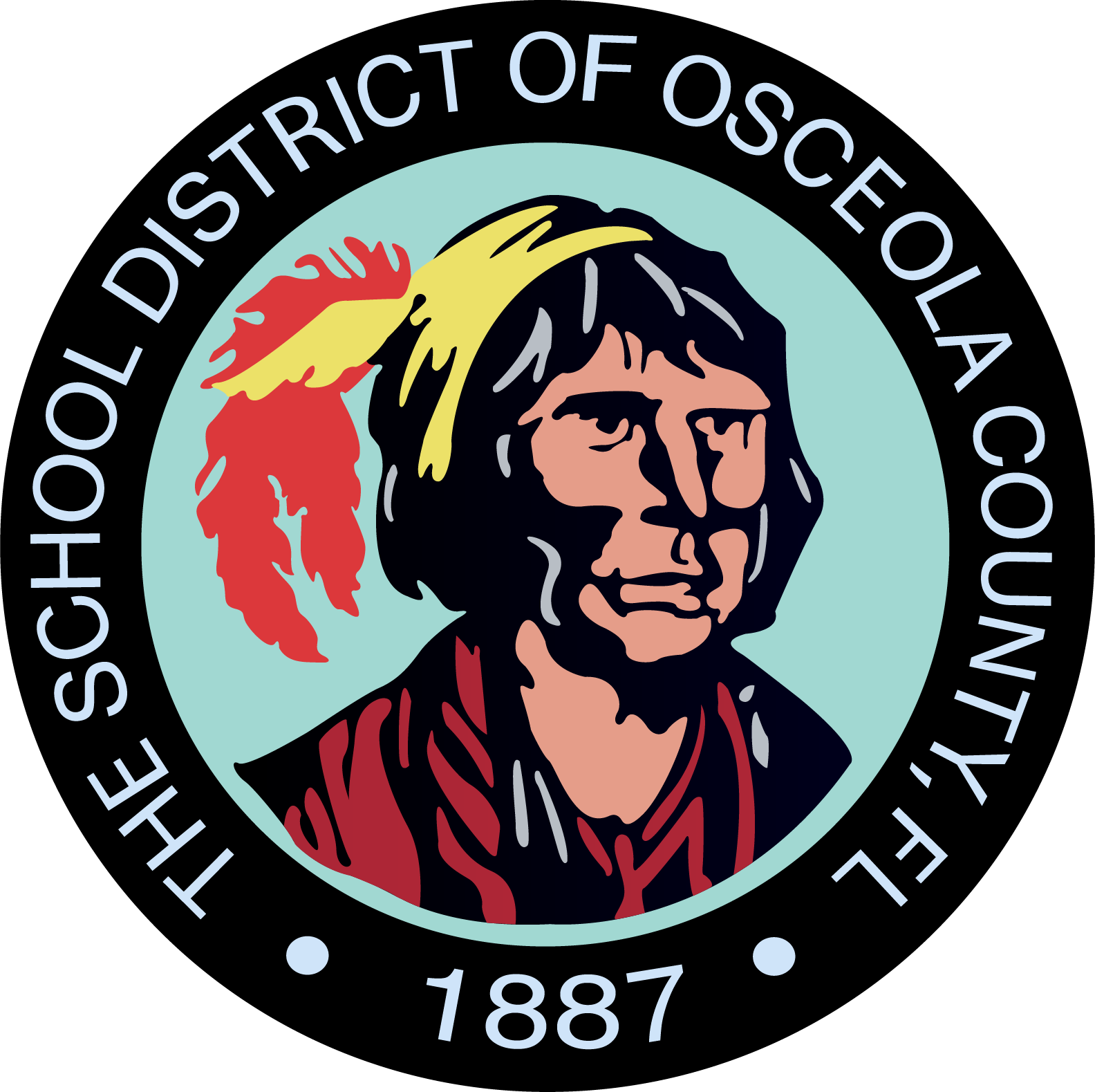 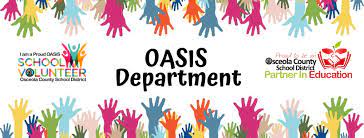 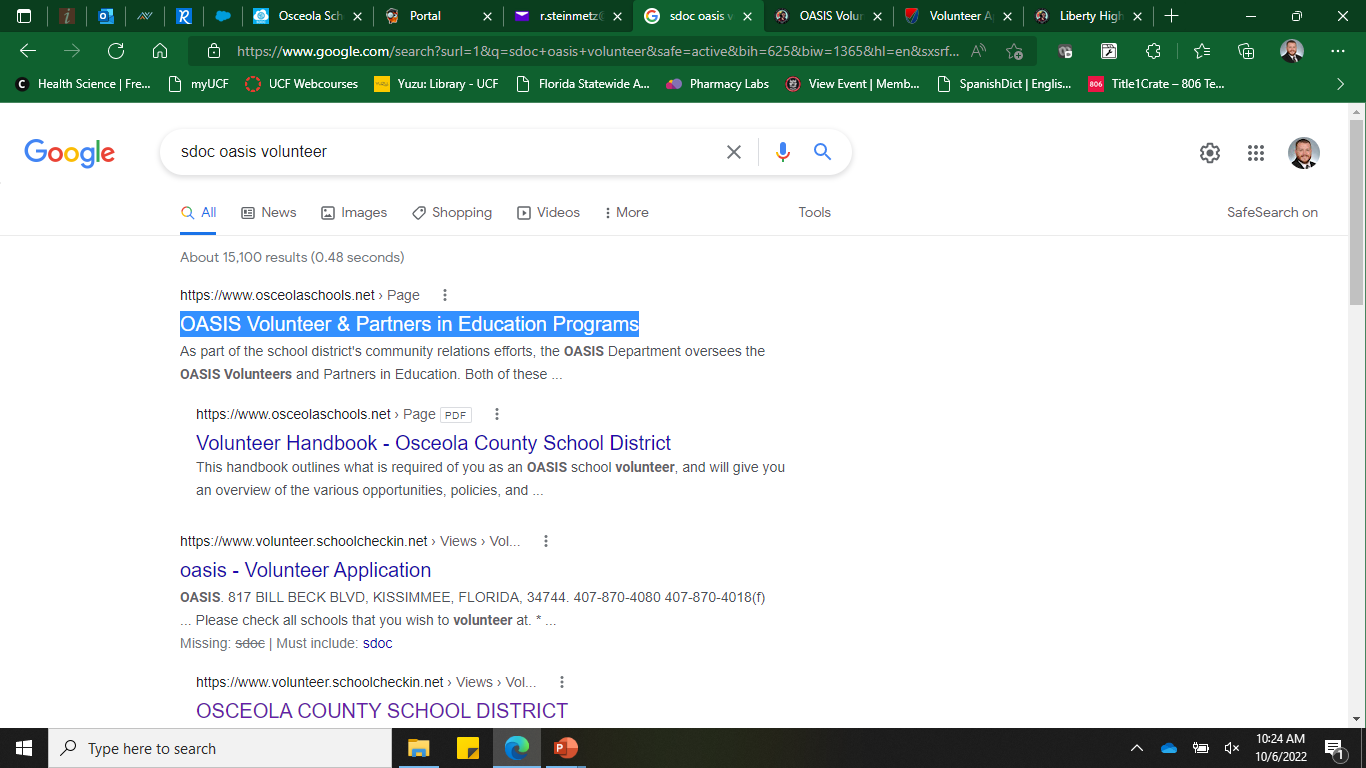 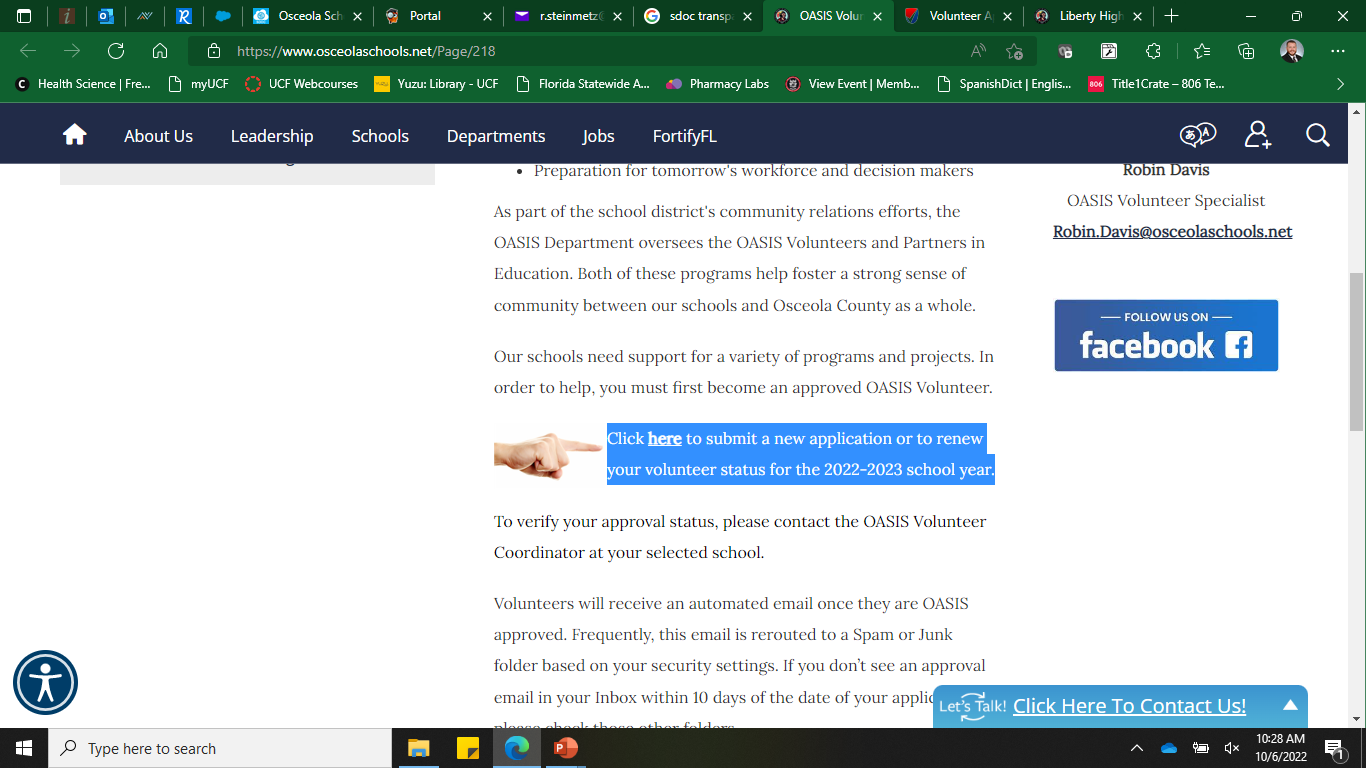 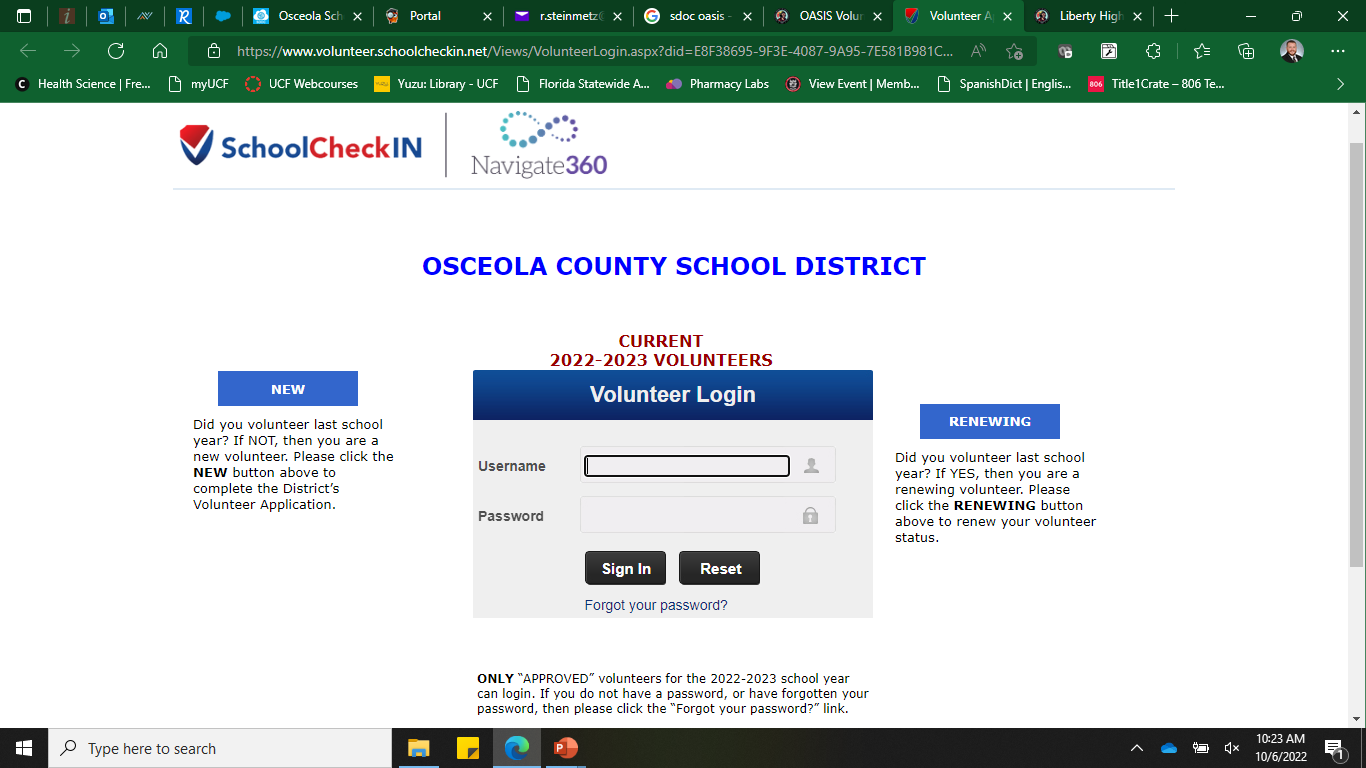